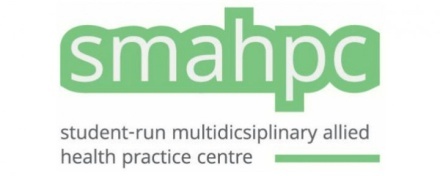 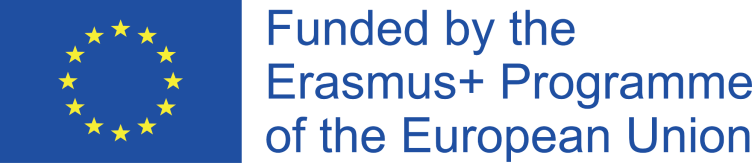 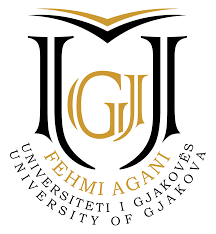 Reflective Workshop-WP416-18.09.2020 SMAHPC-UGJFA partnership
“Diabetic Foot”
Revising Syllabuse’s – EU version
UGJFA   Prof.ass.Dr. Faton T. Hoxha
1
SMAHPC Training courses –online Tutoring
Six teachers of Medical Faculty- UGJFA
One administrative staff
Seven students
UGJFA   Prof.ass.Dr. Faton T. Hoxha
2
UGJFA group
from the point of involvement of “Diabetic foot” in SMAHPC project we have started to review and analyzing our Syllabuses during summer holidays. 
Revising of Curricula will be based on the:
 “Teacher’s Handbook” for Course Planning and Producing Teaching Material and  
“Handbook” as a source of infromation about training  for teachers on multidisciplinary , evidence- informed practice, client- centered approaches, innovation processes and entrepreneurship.  
“The European Qualifications Framework “(EQF).
UGJFA   Prof.ass.Dr. Faton T. Hoxha
3
Inclusion of “Diabetic foot” in Curricula
We have planned to include “Diabetic foot”
 in eight curricula, in multidisciplinary approach through Collaboration, Evidence-Informed Practice, Client-Centered Approach and Innovation Processes and Entrepreneurship. 
Incorporating new learning methodology  and competences in existing curricula
Four curricula in each semester:
Winter semester and 
Summer semester.   
at each  curricula we are planning two lectures containing elements of “ Diabetic foot”
UGJFA   Prof.ass.Dr. Faton T. Hoxha
4
ICF – International Classification of Functioning, Disability and Health
We have use during training program ICF for Diabetic foot, 
We will include ICF during lectures in Curricula about patients with Diabetic disease-Diabetic foot
UGJFA   Prof.ass.Dr. Faton T. Hoxha
5
Our Example: ICF Assessment from patient perspective in Diabetic foot  patient
The thing that bothers me most about my situation is depending on others so much, often I can’t wear deep shoes, and I can’t cut my nails because I have some fungus on my thumb.
After eating I feel very tired I need to lie down a little
Sometimes I can’t sleep, I have a lot of pain in my feet,I have to get out of bed and walk around the house
It often happens to me out night that I sweat and I have to take a piece of chocolate because I know my sugar has dropped
When I walk in the evening I feel tired but I sleep better, and I have less pain
Currently I’m gaining weight
I often feel nervous for no reason.
UGJFA   Prof.ass.Dr. Faton T. Hoxha
6
Our Example: ICF Assessment from the health professional’s perspective in Diabetic foot  patients
We made a note of a number of impairments of our patient:
b 134 - Sleeping is impaired;
b 210  -Seeing problems related to diagnosis; 
b 530 -Weight maintenance function is impaired; 
b1302 -Appetite  dysfunction;
b 265- Touch functions impaired related to diagnosis; 
b 280 - Feet pain;
s 550- Structure of the pancreas; 
s 750 - Structure of the lower extremity;
s 7502- Structure of foot and ankle;
s 830- Structure of the nails;
UGJFA   Prof.ass.Dr. Faton T. Hoxha
7
Our Example ICF Assessment in Diabetic foot
Environmental factors
Activities and participation
e330 People in positions of authority
e340 Personal care providers and personal assistants
e355 Health professionals
e360 Other professionals
e410 Individual attitudes of immediate family members
e415 Individual attitudes of extended family members
e420 Individual attitudes of friends
e425 Individual attitudes of acquaintances, peers, colleagues,
neighbours and community members
e430 Individual attitudes of people in positions of authority
e440 Individual attitudes of personal care providers and
personal assistants
e450 Individual attitudes of health professionals
e455 Individual attitudes of other professionals
e465 Social norms, practices and ideologies
e510 Services, systems and policies for the production of
consumer goods
d240 Handling stress and other psychological
demands
d440 Fine hand use
d450 Walking
d455 Moving around
d475 Driving
d520 Caring for body parts
d570 Looking after one’s health
d620 Acquisition of goods and services
d630 Preparing meals
d750 Informal social relationships
d760 Family relationships
d770 Intimate relationships
d845 Acquiring, keeping and terminating a job
d850 Remunerative employment
d920 Recreation and leisure
UGJFA   Prof.ass.Dr. Faton T. Hoxha
8
In Winter semester
we have planned in each ( four) Competence one module like:
UGJFA   Prof.ass.Dr. Faton T. Hoxha
9
Competence:  Multidisciplinary Collaboration in Student-Run Health Centre
Nursing Care at internistic patients, Prof. Asoc. Dr. Dardan Koçinaj, Prof. Asoc. Dr. Idriz Berisha O/ III
UGJFA   Prof.ass.Dr. Faton T. Hoxha
10
Competence:Evidence-Informed Practice
Public Health with Epidemiology and Nutrition, Prof. Asoc. Dr. Haxhi Kamberaj, Prof. Ass. Dr. Antigona Ukehaxhaj  O/ III
UGJFA   Prof.ass.Dr. Faton T. Hoxha
11
Competence: Innovation Processes and Entrepreneurship
Surgery and Oncology Nursing, Lec. Dr. Skender Ukaj ,O/ III
UGJFA   Prof.ass.Dr. Faton T. Hoxha
12
Competence: Client-Centered Approach
Nursing Surveillance, Prof. Ass. Dr. Faton Hoxha O/ III
UGJFA   Prof.ass.Dr. Faton T. Hoxha
13
In Summer semester
we have planned in each (four) Competence one module like:
UGJFA   Prof.ass.Dr. Faton T. Hoxha
14
Competence: Multidisciplinary Collaboration in Student-Run Health Centre
Palliative Care, Prof. Asoc. Dr. Dardan Kocinaj, Ass. Dr. Kushtrim Grezda E/ IV
UGJFA   Prof.ass.Dr. Faton T. Hoxha
15
Competence:Evidence-Informed Practice
Methodology of Health Promotion and Education; Introduction to Research Methodology, Prof. Ass. Dr. Antigona Ukëhaxhaj, Ass. Arben Boshnjaku O/IV
UGJFA   Prof.ass.Dr. Faton T. Hoxha
16
Competence: Innovation Processes and Entrepreneurship
Physical Medicine and Rehabilitation, Ass. Arben Boshnjaku   E/IV
UGJFA   Prof.ass.Dr. Faton T. Hoxha
17
Competence:Client-Centred Approach
Operating block and nursing care, Prof. Ass. Dr. Faton Hoxha, Lec. Dr. Skender Ukaj E/IV
UGJFA   Prof.ass.Dr. Faton T. Hoxha
18
Each of Teachers will implement the modern pedagogical approached learned from:
the training program,  and 
Teachers Books during the  learning process of students.
UGJFA   Prof.ass.Dr. Faton T. Hoxha
19
Teachers will collaborate reviewing and co-designing existing curricula's, sharing their experience what might fit better in different subjects, based on “The European Qualifications Framework “(EQF).     
We need support from EU tutors as it is planned to be provided by plane package.
UGJFA   Prof.ass.Dr. Faton T. Hoxha
20